How do we ministerto women withsame sex attraction?
Sue bohlin | suebohlin.com | @suebohlin
Gender Spectrum
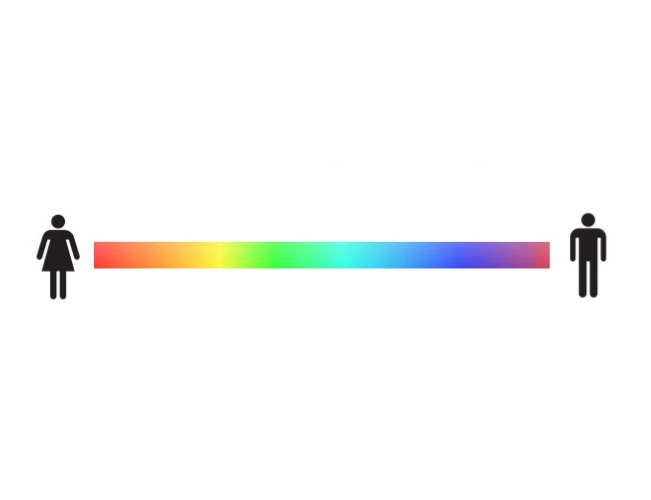 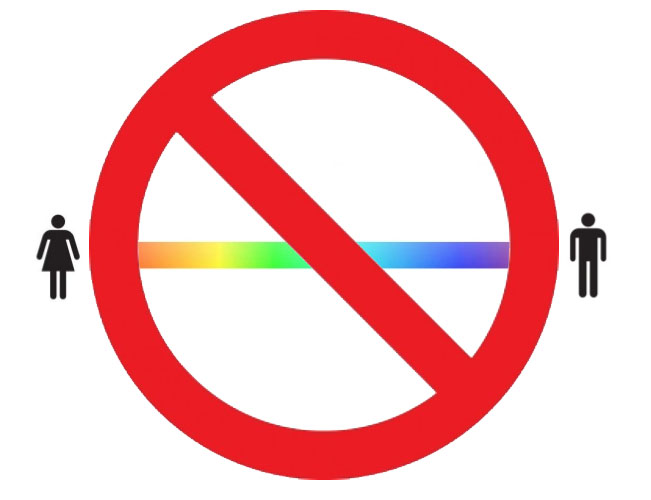 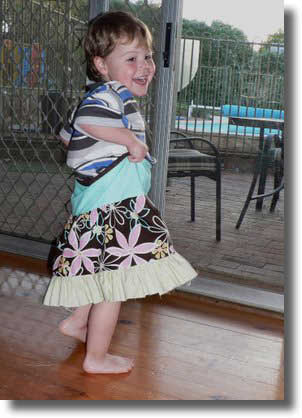 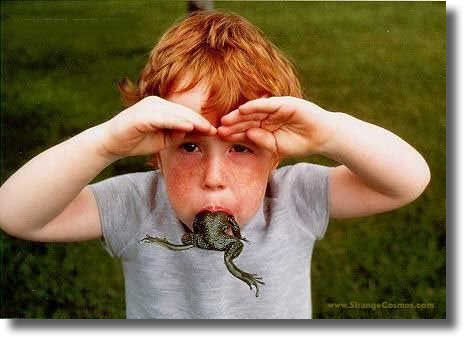 Masculinity
Spectrum
Rough-and-tumble. . . . . . . . . . . . . . . . . . . . . . . Sensitive/creative
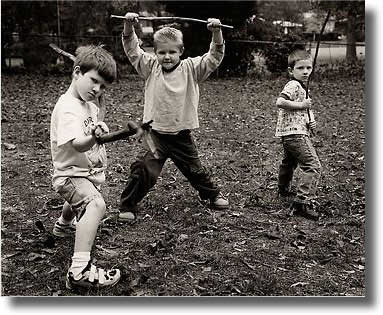 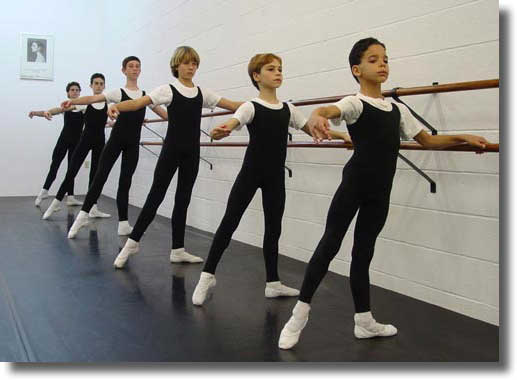 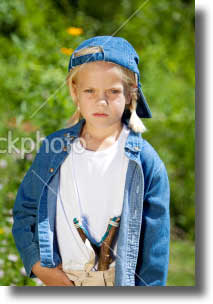 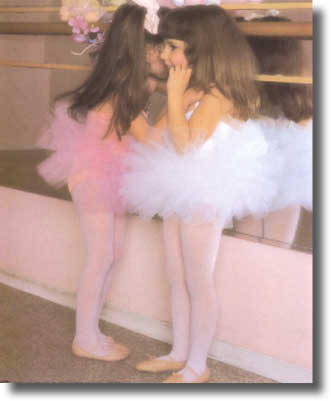 Femininity
Spectrum
Girly-girl. . . . . . . . . . . . .Tomboy-GIRL
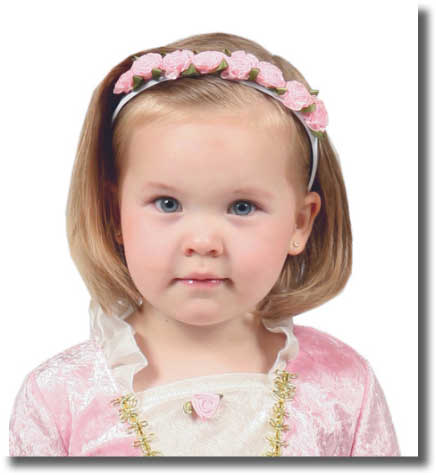 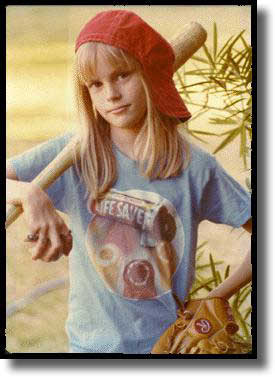 Sexual and Relational Brokenness Continuum
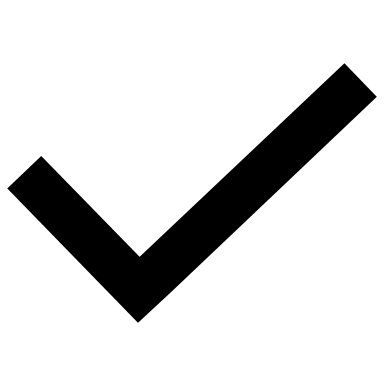 EVER-STRAIGHT
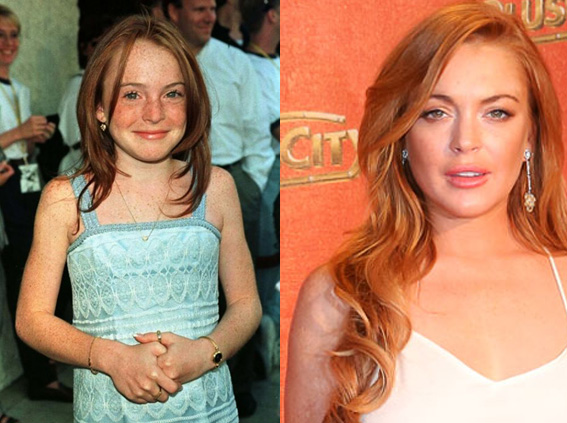 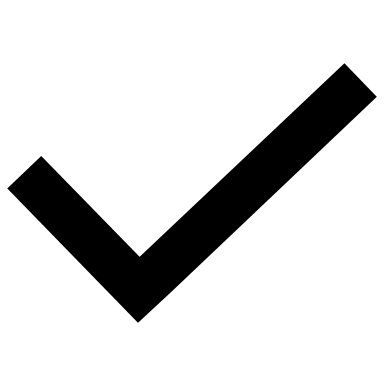 LINDSAY LOHAN
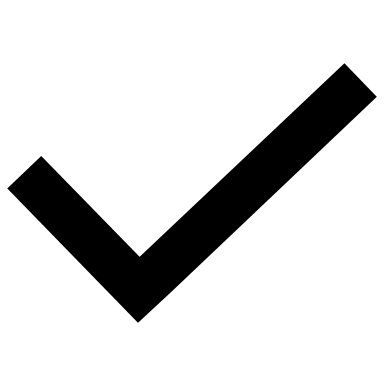 MARGARET CHO
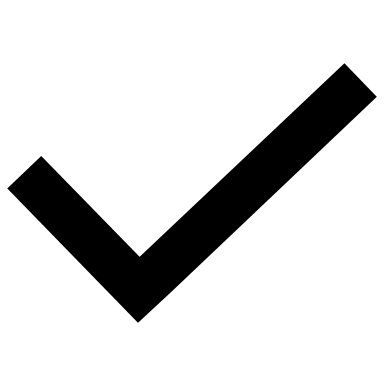 PORTIA DI ROSSI
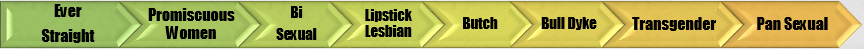 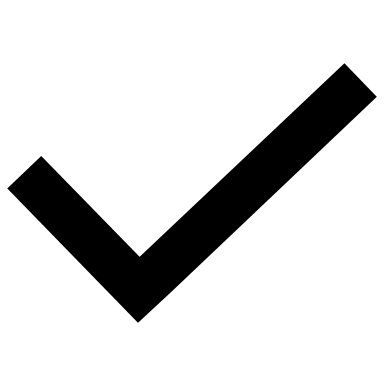 RACHEL MADDOW
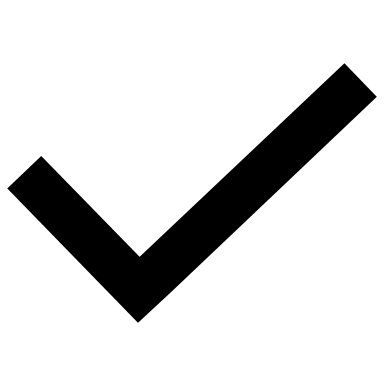 BULL DYKE
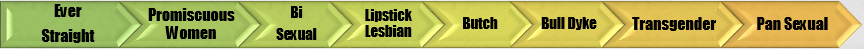 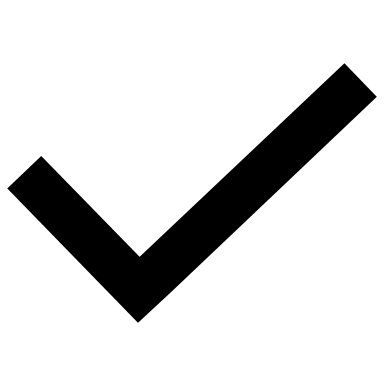 CHASTITY / CHAZ BONO
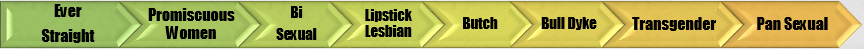 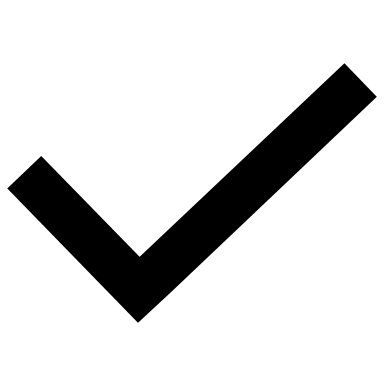 LADY GAGA
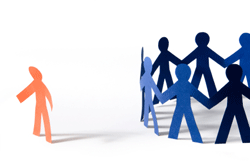 “OTHER THAN”
PORN USE
PORN USE
SEXUAL ABUSE
No connection to friends
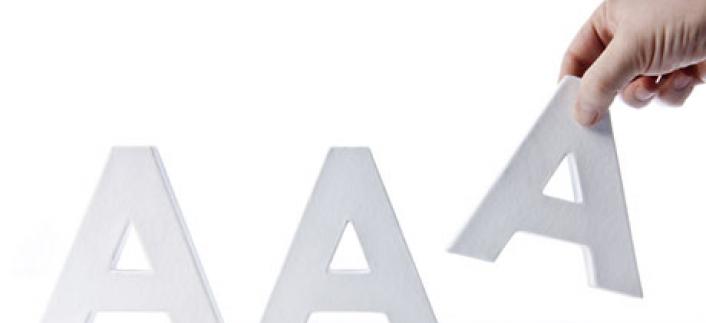 Attentionaffectionaffirmation
UNMET NEEDS FOR THE 3 As
Emotional dependence
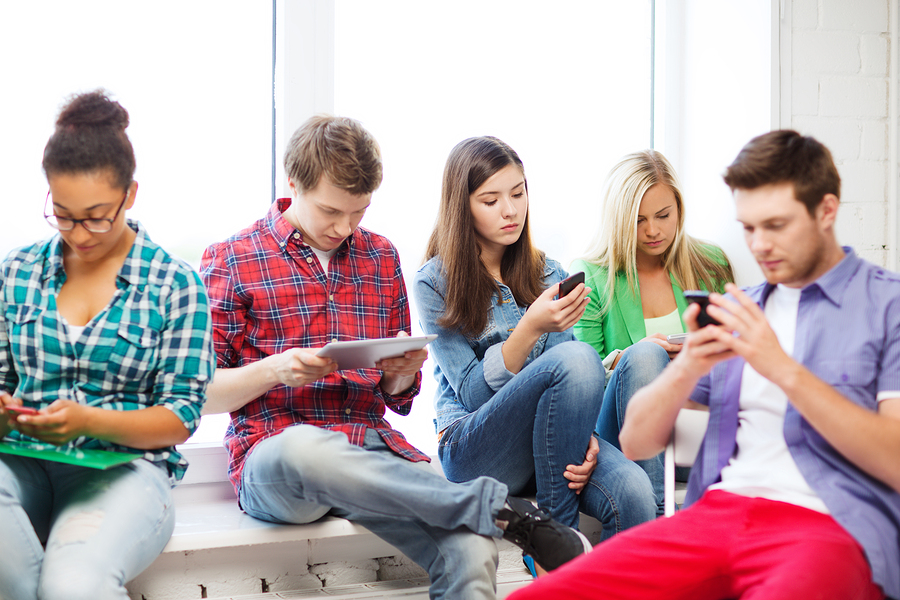 CULTURAL SHIFT
The solution: Love one another
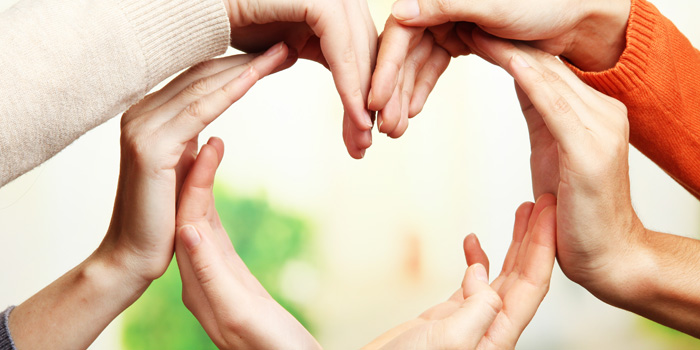